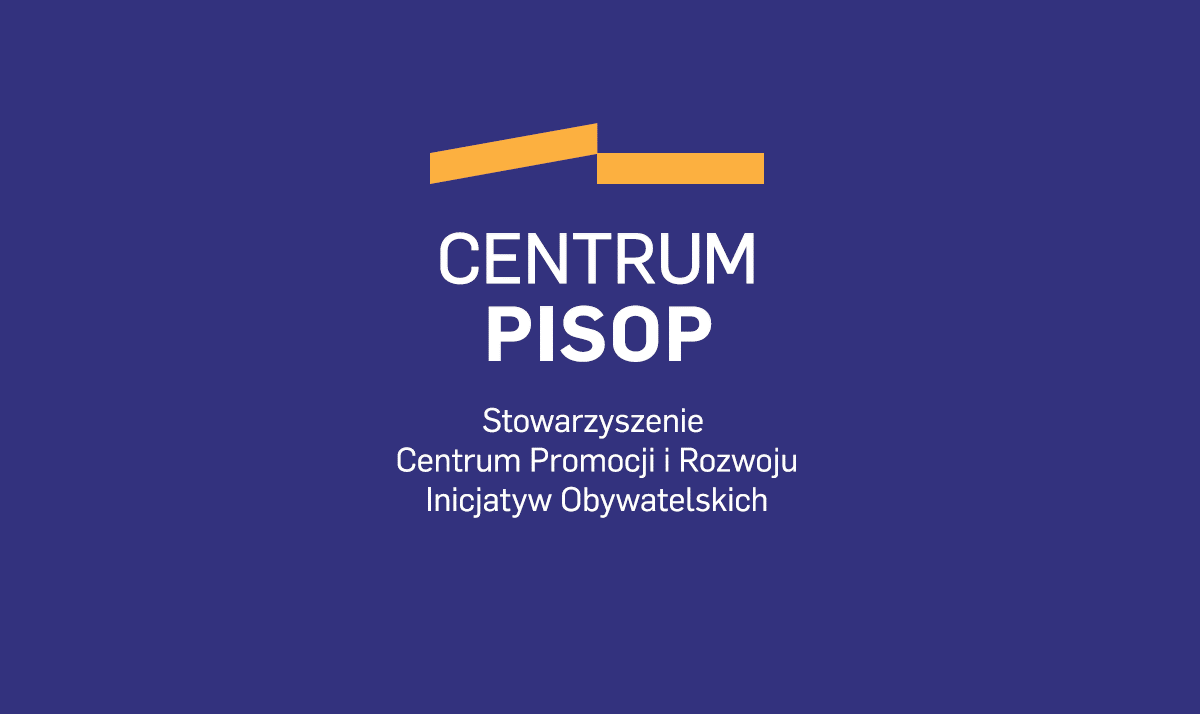 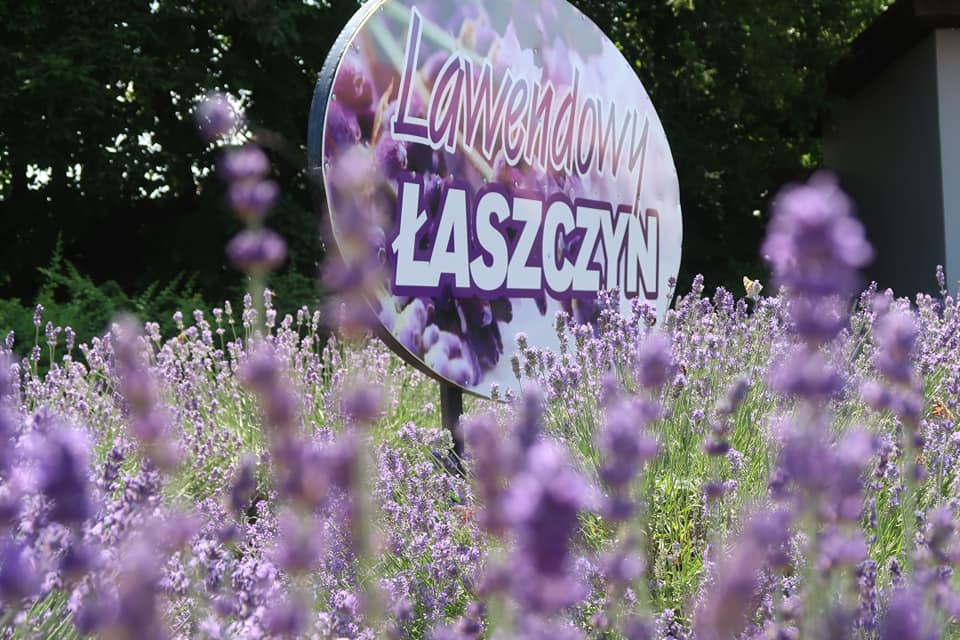 Wyzwania w Łaszczynie
Niskie poczucie tożsamości lokalnej 
Podziały wśród mieszkańców 
Mała współpraca 
Nieatrakcyjne otoczenie 
Konflikt
Zmiana w Łaszczynie
Spotkania i rozmowy 
Powołanie Stowarzyszenia Aktywnych Kobiet „No i co?”
Udział w partnerstwie lokalnym
Poszukiwanie pomysłu na wieś 
Warsztaty 
Celebrowanie świąt i tradycji 
Utworzenie grupy wolontariackiej
Współpraca z urzędem gminy
Pozytywna energia we wsi
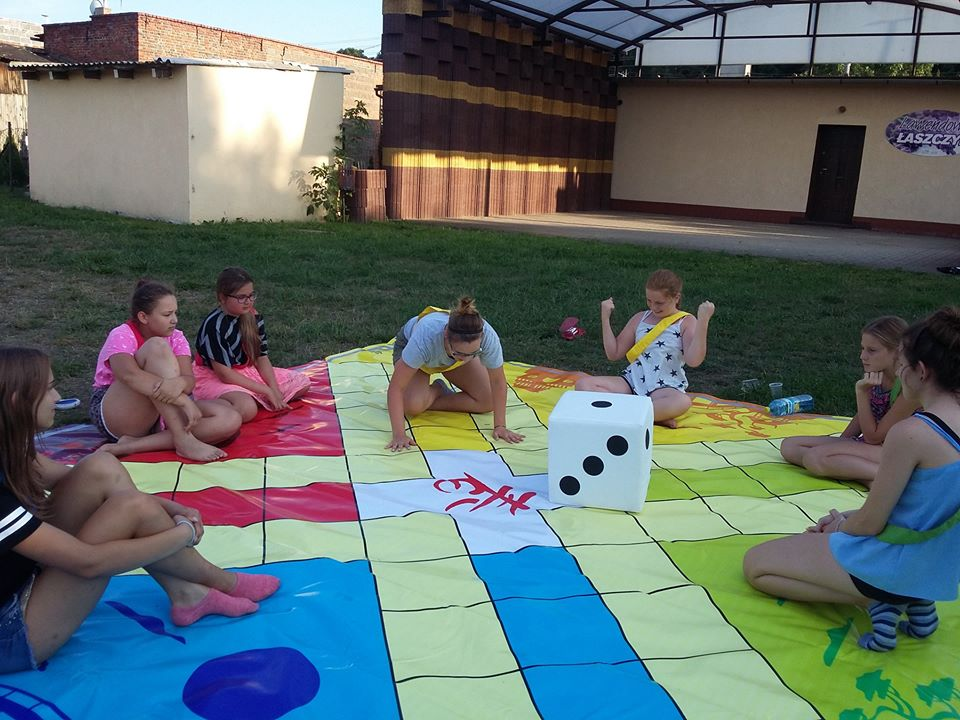 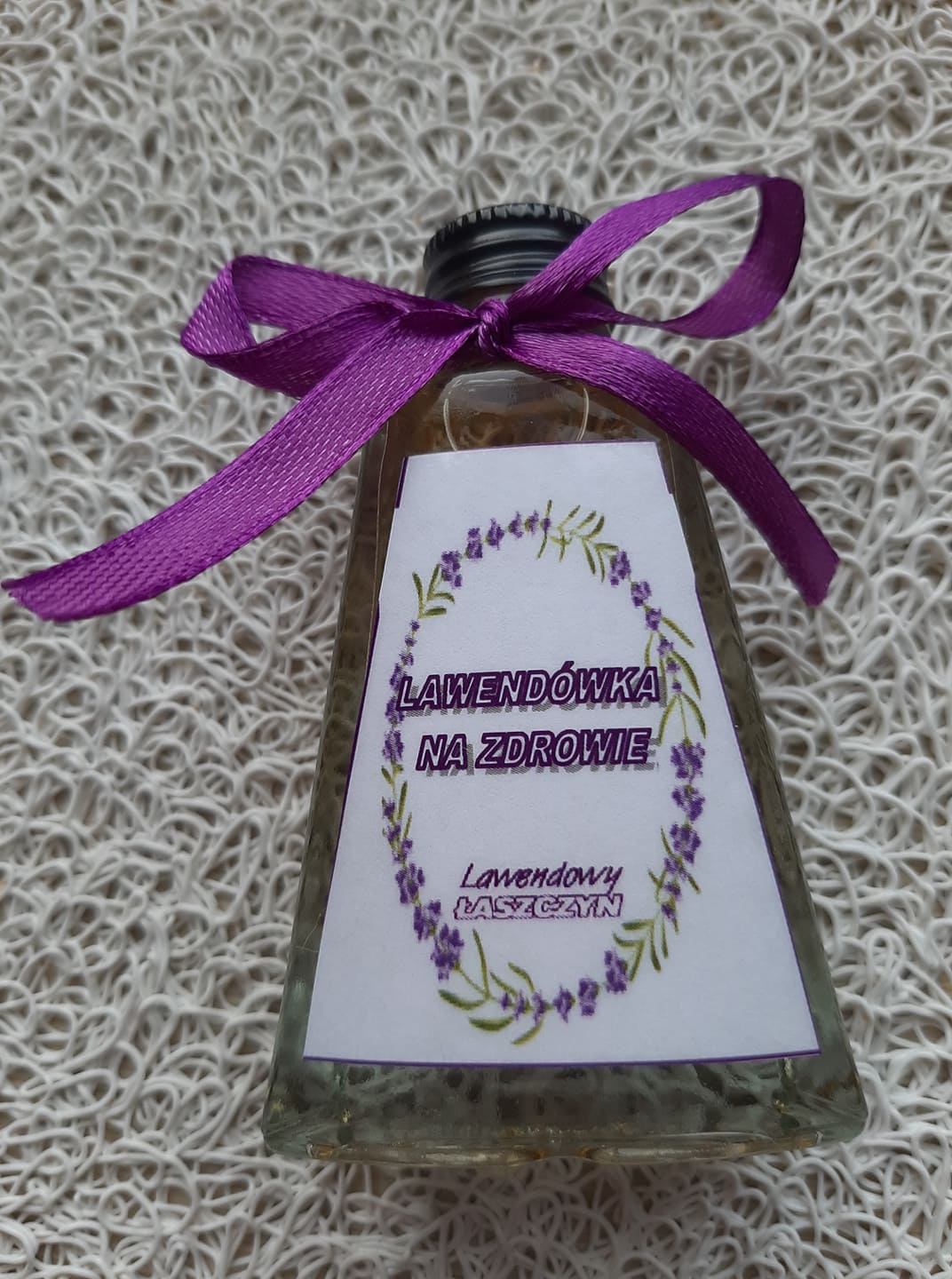 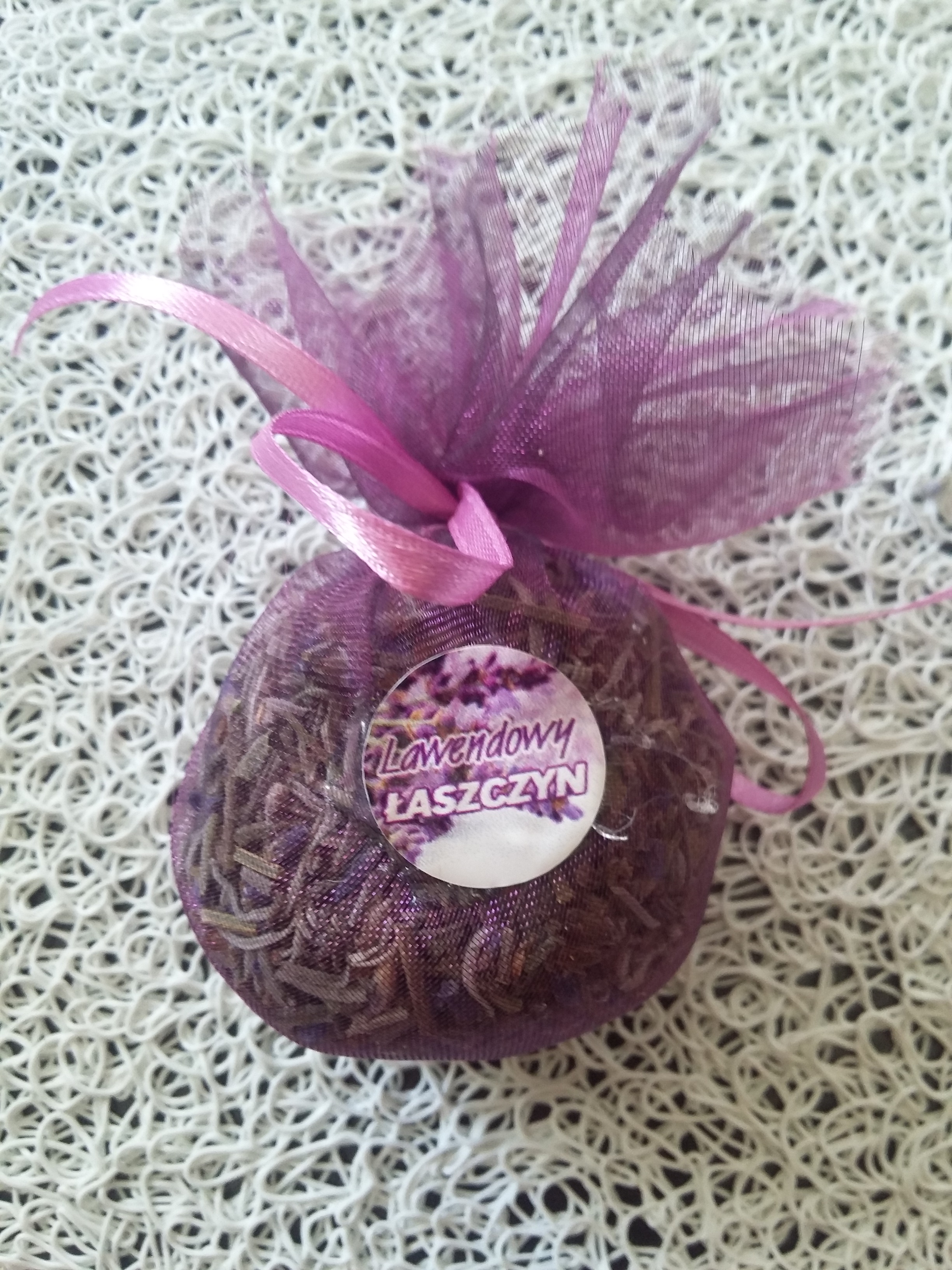 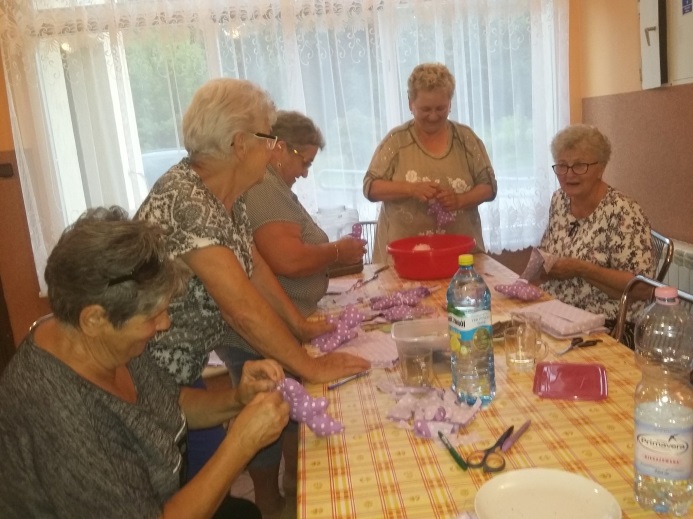 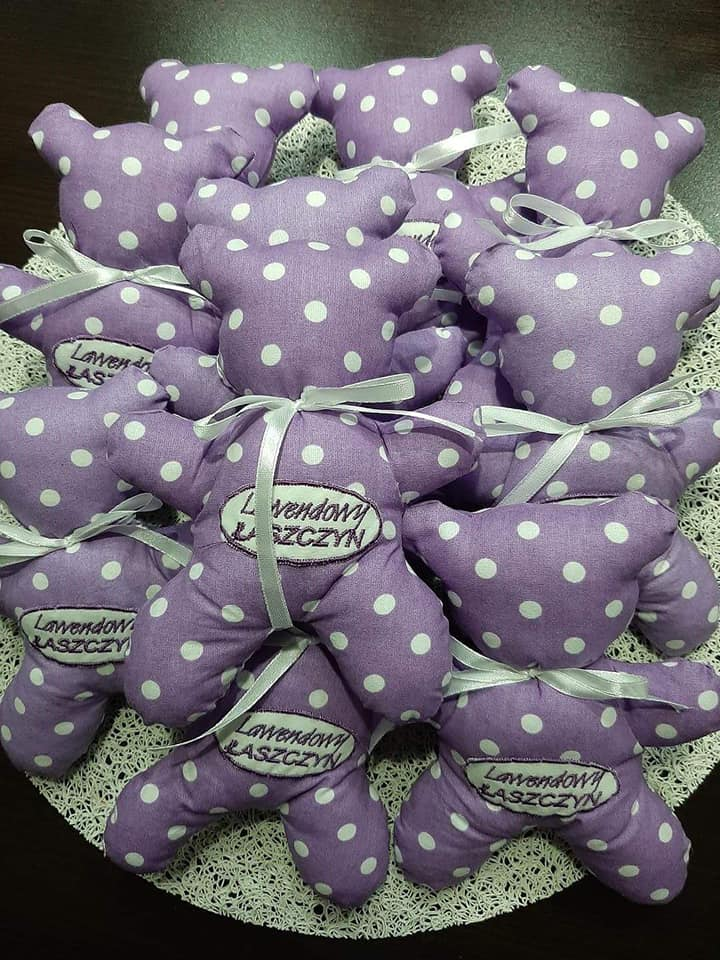 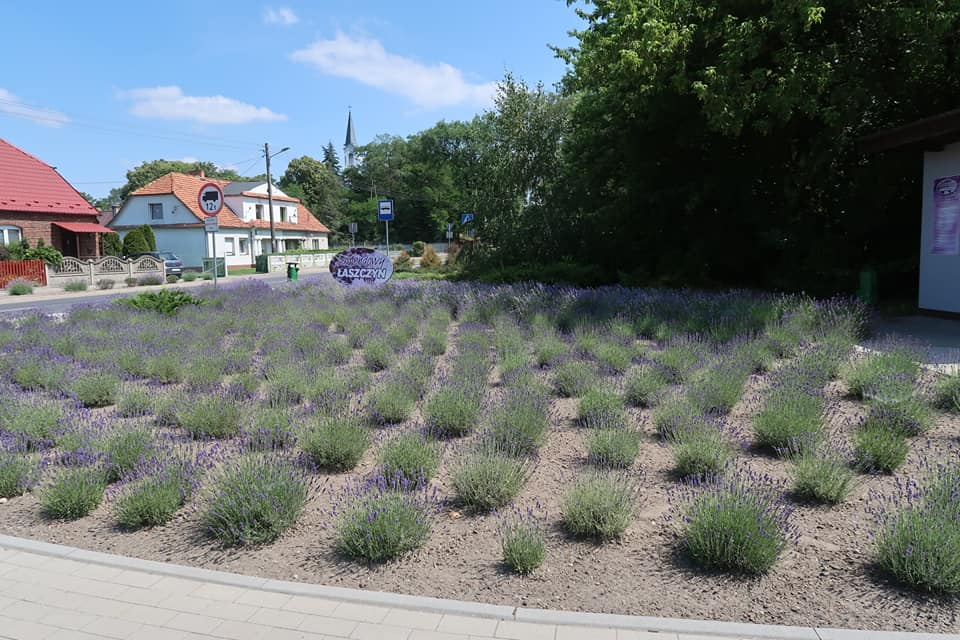 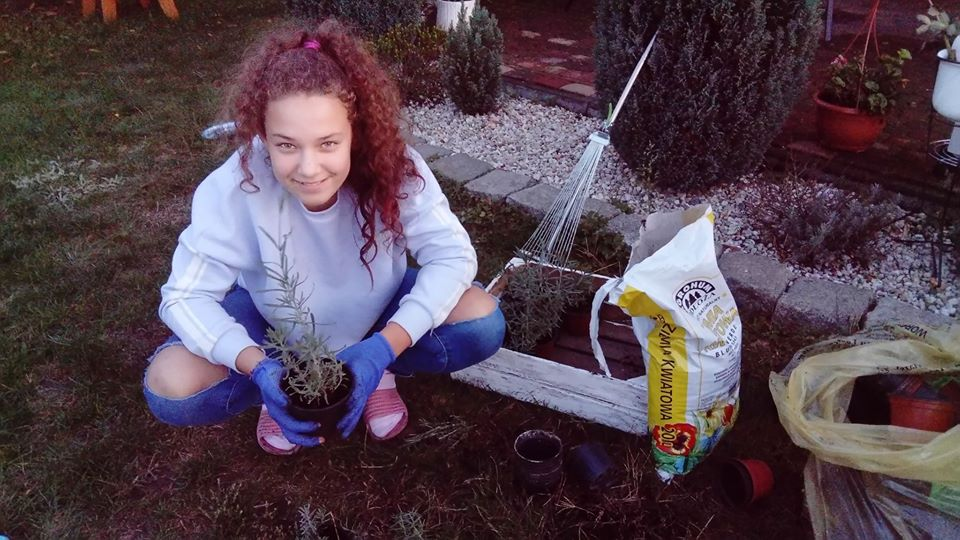 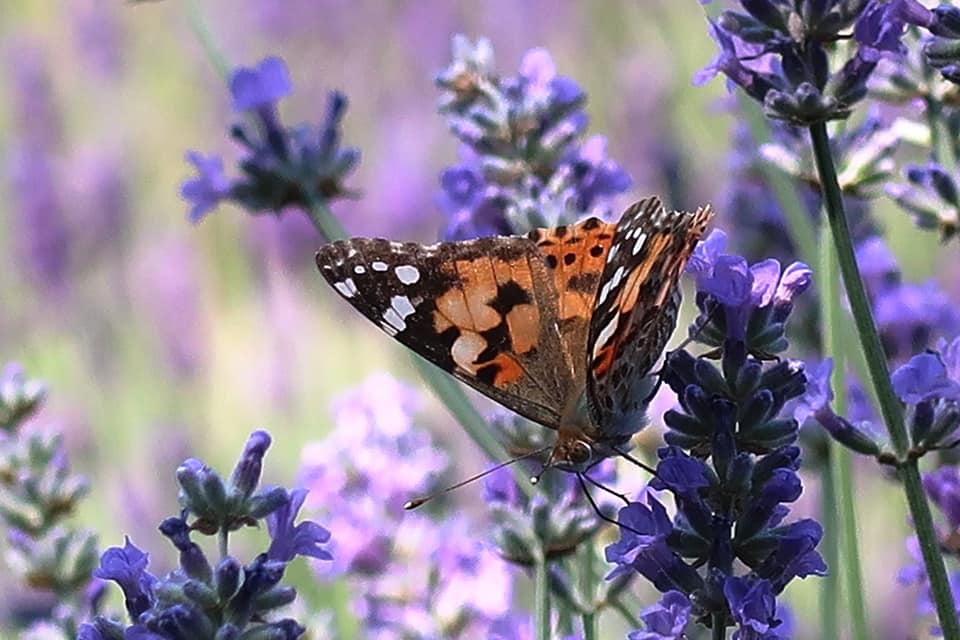 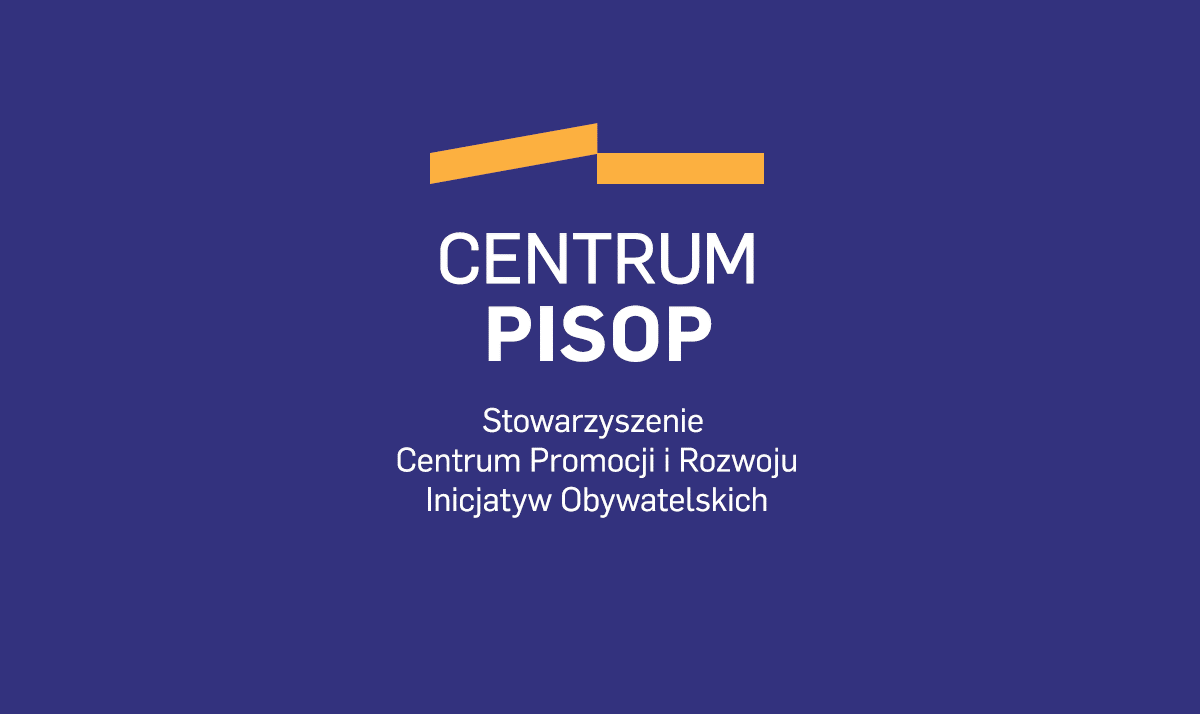